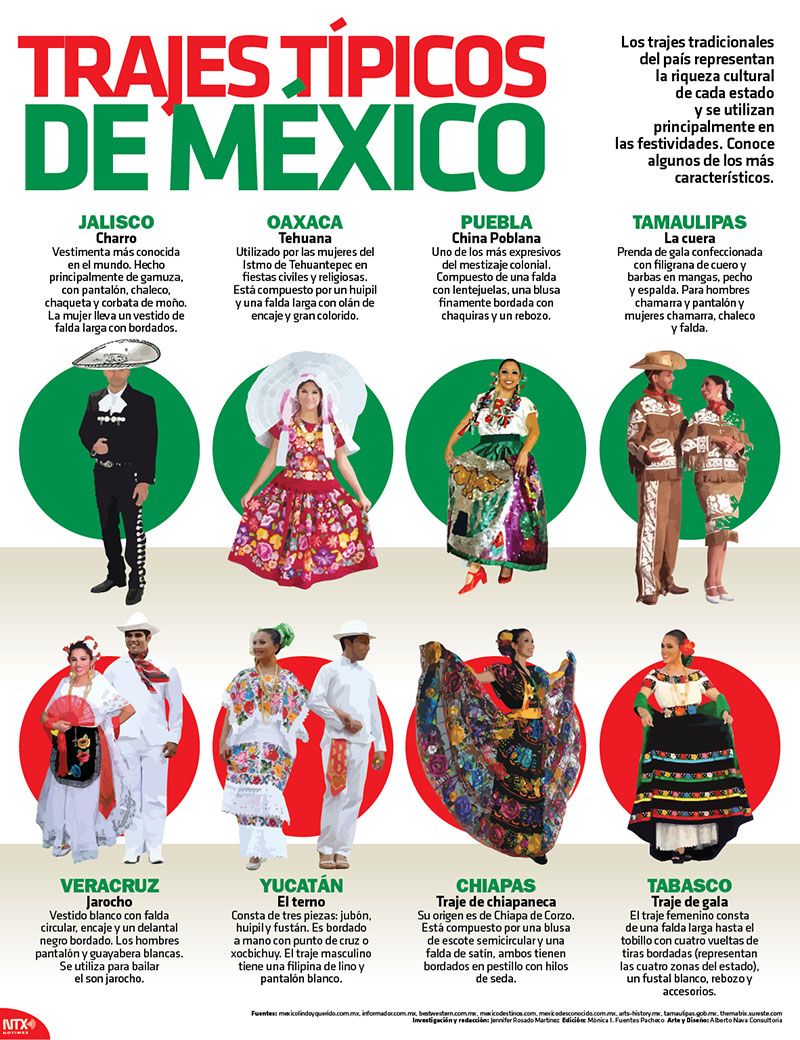 WARM UP

Que colores ves? Which colors are most prominent in Mexican folk clothing by región?

En Oaxaca, Chiapas y Tabasco?

En Jalisco?

En Yucatán y Veracruz?

En Tamaulipas?

Are the “trajes típicos” in Oaxaca similar or different from la ropa en los Estados Unidos? Por que?
BIENVENIDOS A NUESTRA CLASE
Hoy es Lunes, el Ocho de Octubre
Son las _______ y __________.
Objetivo y dol
Obj: Language learners will be able to create sentences using clothing and color vocabulary correctly. (nl1.1c)
DOL: given 3 images, 100% of students will create responses to three questions using clothing and color vocabulary correctly 5/6 times.
ANUNCIOS
GRADES ARE UPDATED
PROGRESS REPORTS COMING HOME THIS WEEK
PT CONFERENCES JUEVES
TAREA DUE MAñANA
BRING YOUR COMPUTADORAS THIS WEEK
TODAY IS LOW TECH
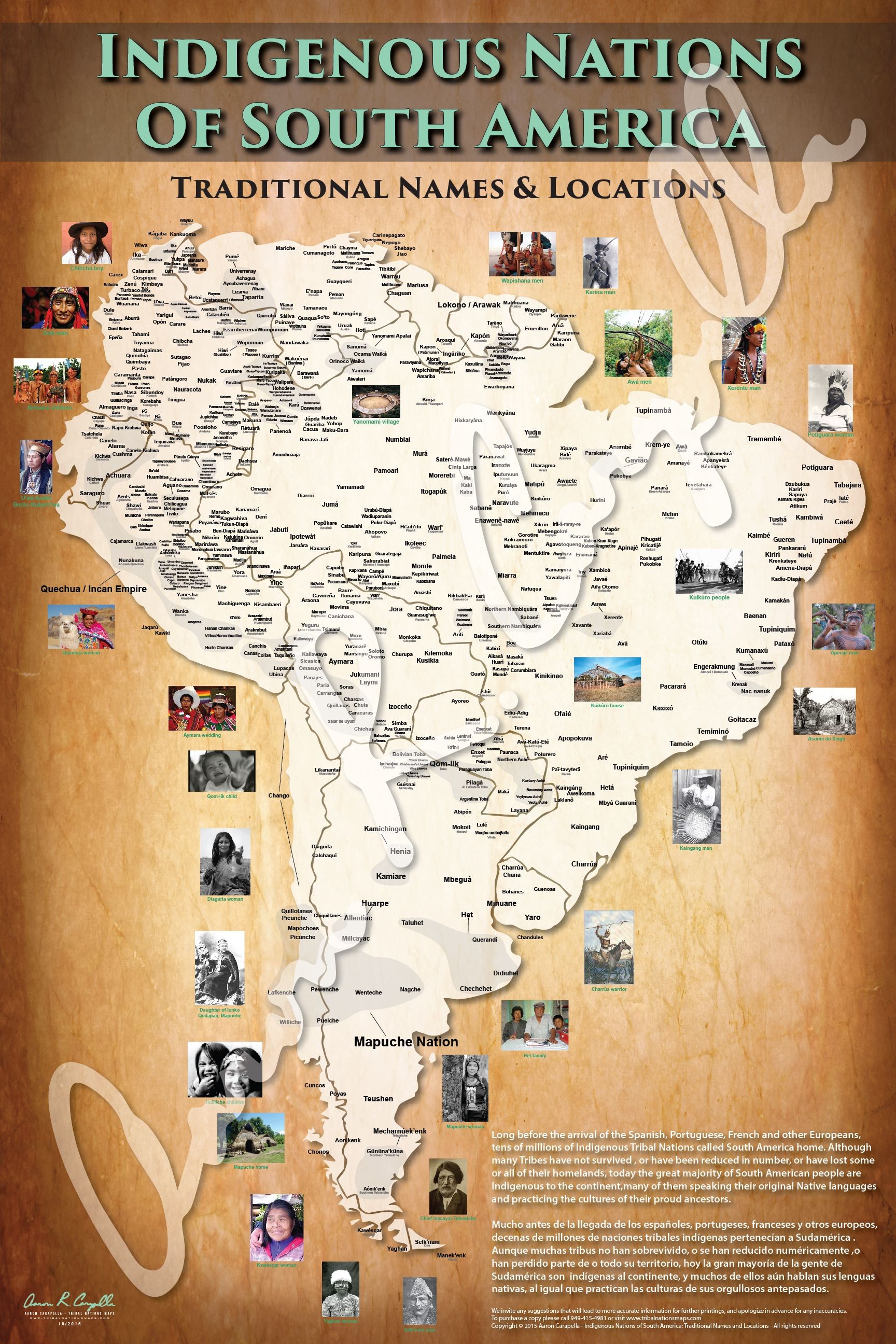 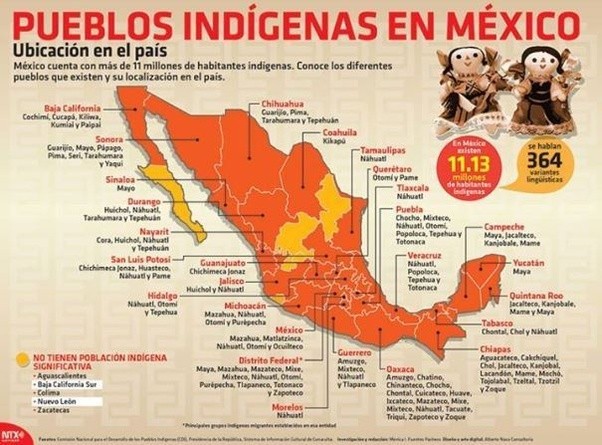 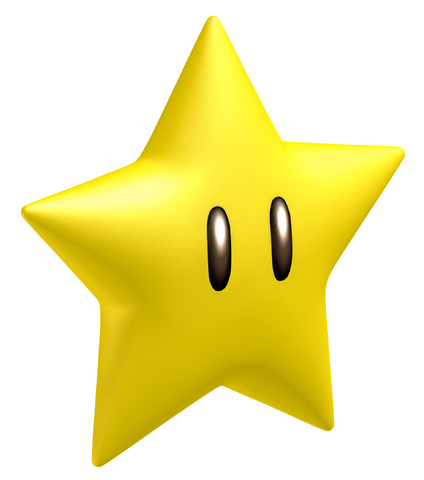 LA ESTRELLA DEL DIA
Saquen una hoja de papel por favorTitulo: adjetivosEQ: HOW CAN WE SPECIFY THE THINGS WE LIKE?
In spanish, adjectives are placed after nouns and must agree in gender and number.
The skirt red   La Falda Roja
The shirts yellows  Las Camisas Amarillas
Los Articulos
The = El, Los or La, Las
___ abrigo
___ abrigos

___ Chaqueta
___ Chaquetas
Los Articulos
The = El, Los or La, Las
___ Camisa
___ botas
___ chaqueta
___ sombrero
___ traje
									once completed, trade with your 												shoulder partner.
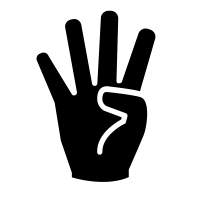 Los Articulos
The = El, Los or La, Las
__la Camisa
__las botas
__la chaqueta
__el sombrero
__el traje
Singular to plural, feminine to masculine
Like articles (la, el, los, las) adjectives need to match nouns. 
We can change their endings to make them match! 
Colors that end in “-o” 
Change to –a for feminine 
Add an “s” to make plural.
Ex.  Rojo  La Camisa _______.
       Rojo  Las Camisas _________.
Singular to plural, feminine to masculine
Colors that end in other vowels 
Do not change from masculine to feminine 
Add an “s” for plural
Ex.  Rosa   Los Zapatos ________.
Café   Las Botas __________.
Singular to plural, feminine to masculine
Colors that end in a consonant
Do not change from feminine to masculine 
Add an “es” to make it plural
Ex. Azul  La Gorra _________.
EX. Azul  Las Gorras _________.
Using WHITEBOARDs or tablets: PRACTICAR Saquen sus pizarras o computadoras     por favor 
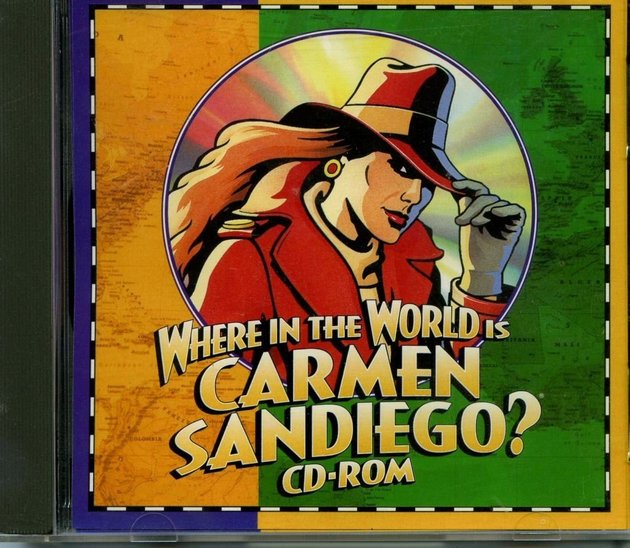 El sombrero ___________.

La chaqueta __________.
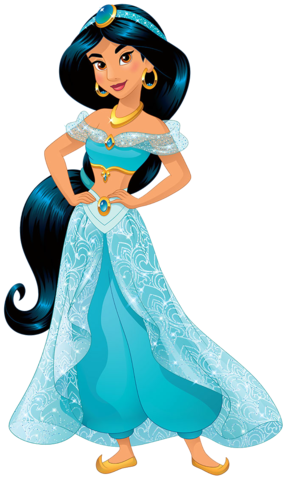 La blusa ___________.

Los pantalones __________.
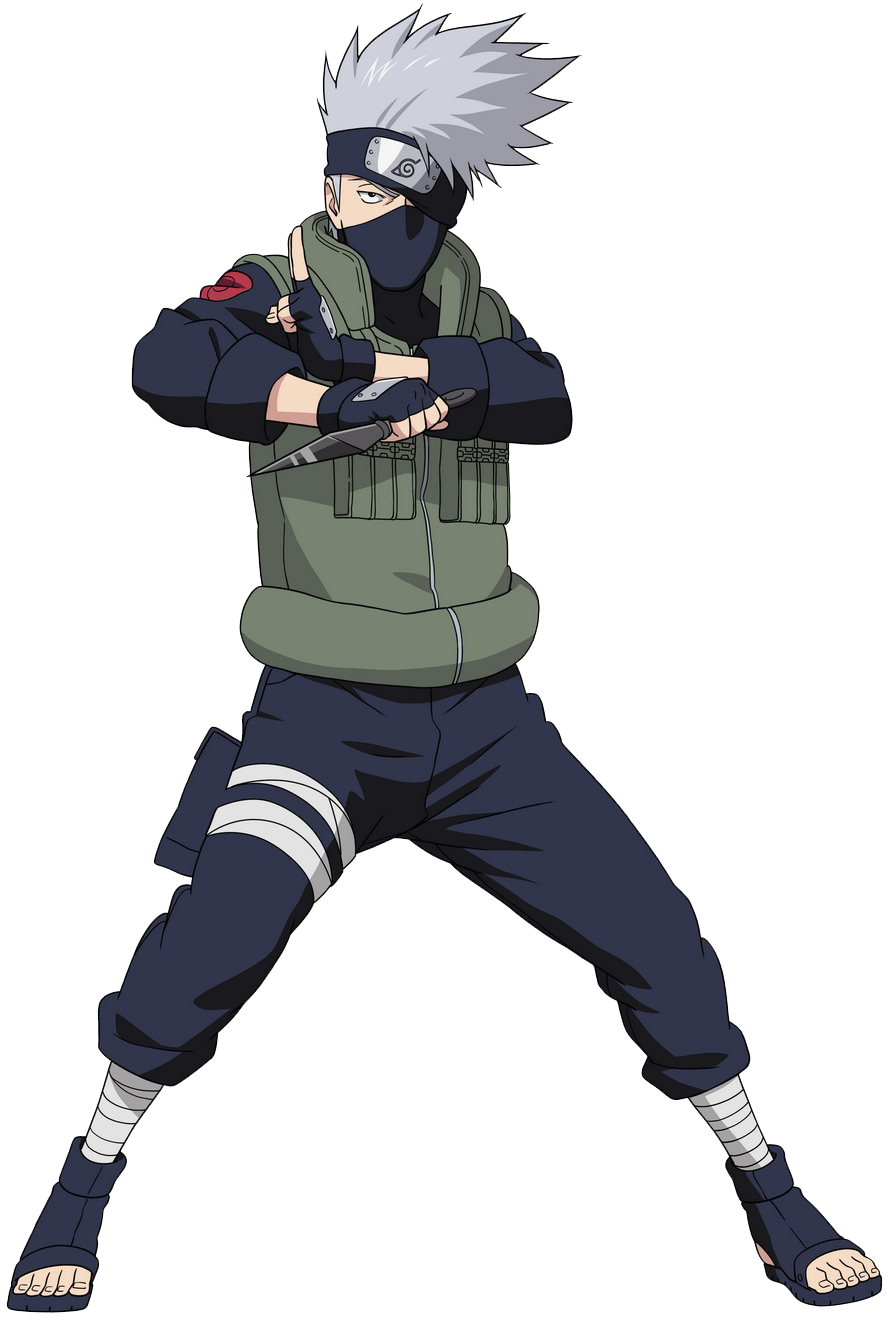 La chaqueta ___________.

Las chanclas __________.
FASHION POLICE
On your whiteboard, write what outfit you like the best by using the clothing and color vocabulary.
¿Qué camisa te gusta más?
Me gusta la camisa blanca más.
¿Qué traje te gusta más?
Me gusta el traje moradomás.
hablar!Share your opinión with your shoulder partner. El estudiante llevando los colores mas oscuros va primero.Volumen 2
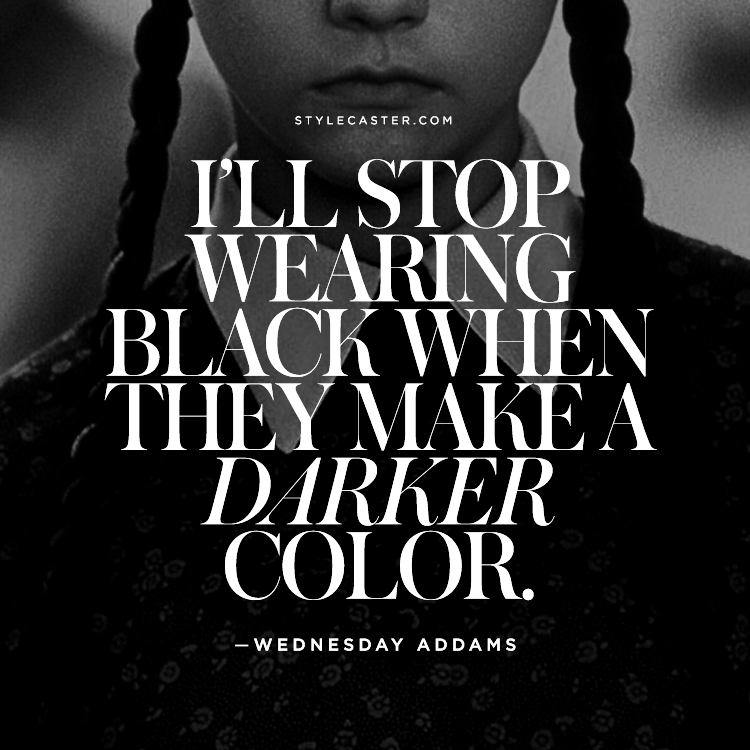 ¿Qué zapatos te gustan más?
Me gustan los zapatos morados mas.
¿Qué pantalones te gustan más?
Me gustan los pantalones azules mas.
DOL (__/6)
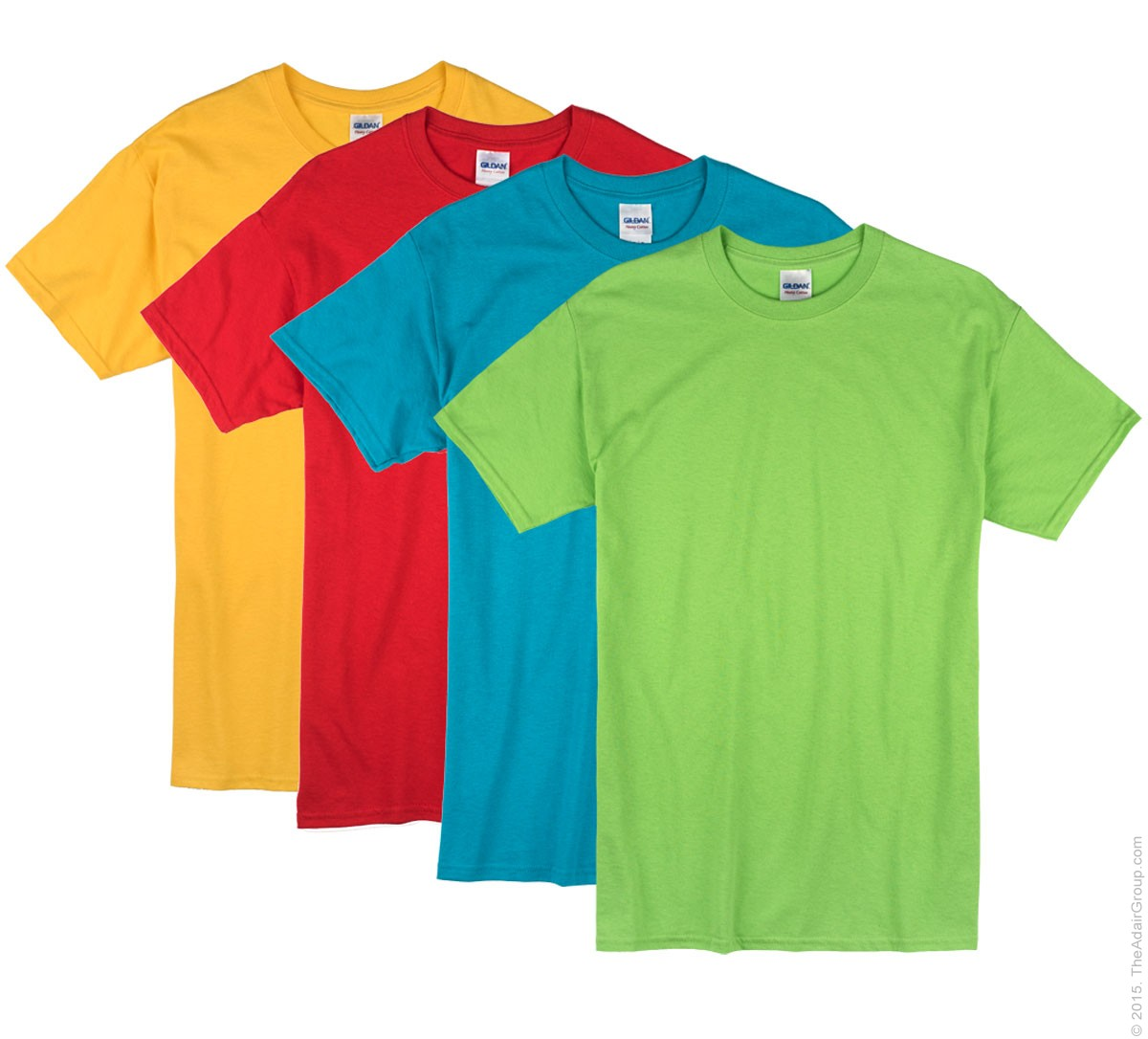 Respond to the following questions in 
           full sentences! 
1. ¿Cual ________ te gusta más? 
Me gusta la camiseta ________ (color) mas.

2. ¿Cuales __________ te gustan más? 


3. ¿Cual ___________ te gusta más?
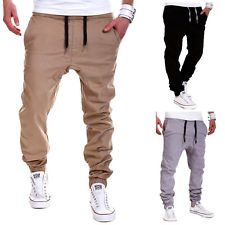 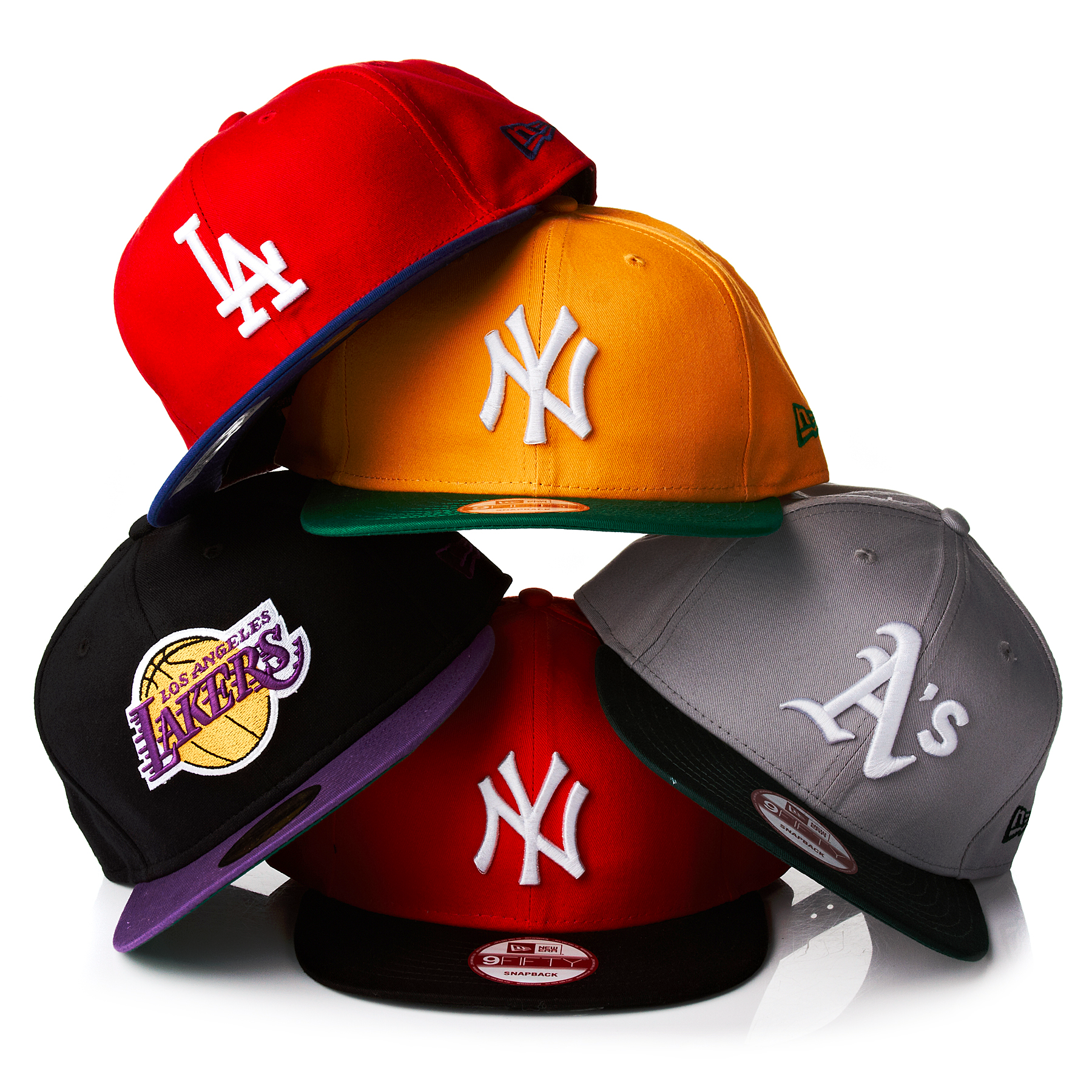 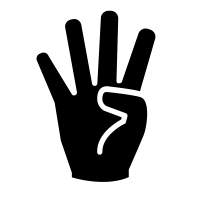 DOL (__/6)
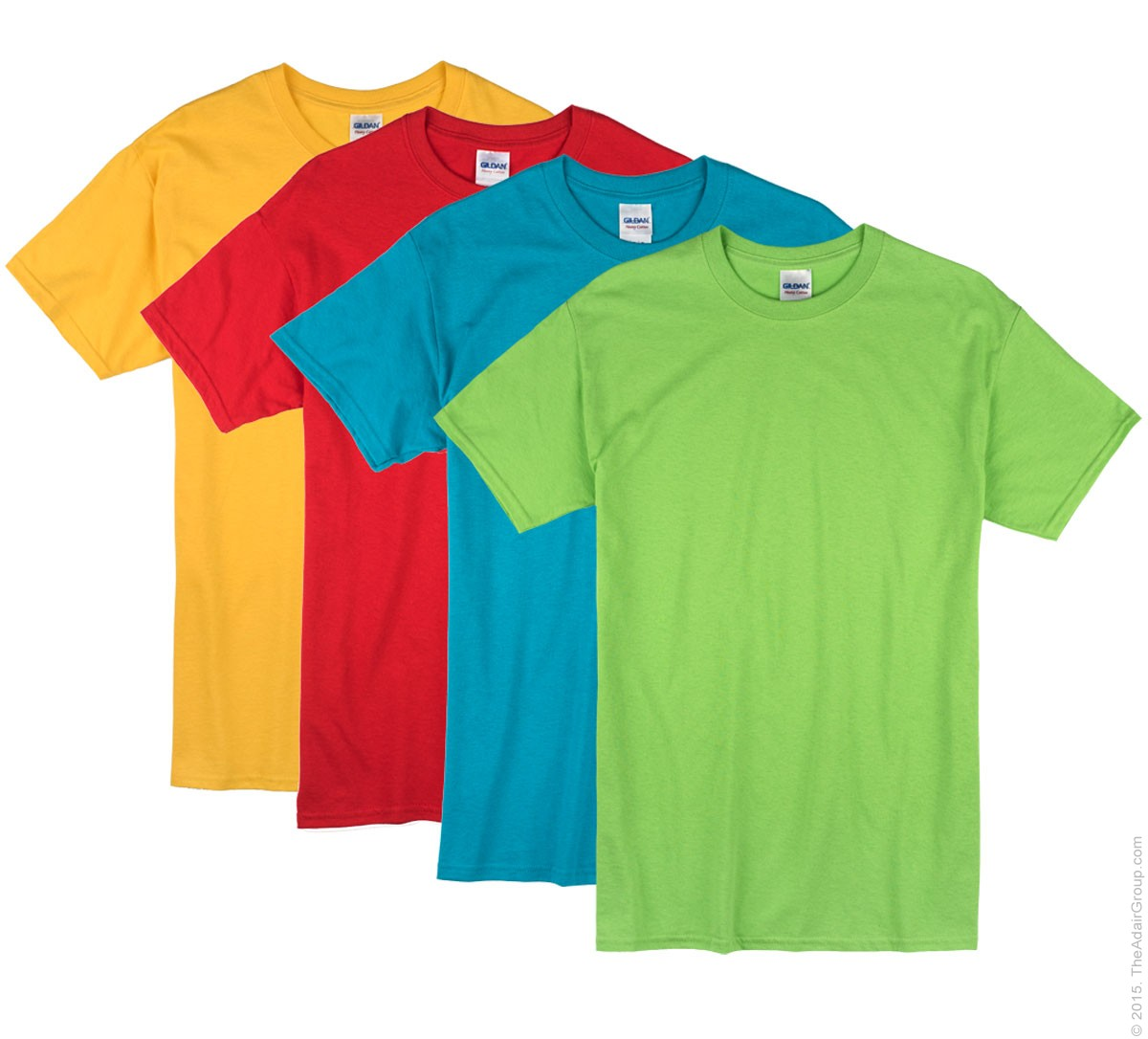 Respond to the following questions in 
           full sentences! 
1. ¿Cual _camiseta/playera_ te gusta más? 
Me gusta la camiseta _amarilla/roja/azul/verde_ mas.
2. ¿Cual __pantalones__ te gustan más? 
Me gusta los pantalones _cafes/marrones/negros/grises_ mas.
3. ¿Cual _gorra/cachucha__ te gusta más? 
Me gusta la gorra roja/amarilla/gris/negra y morada mas
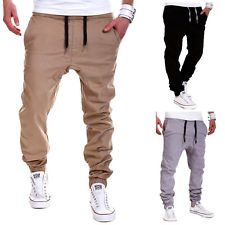 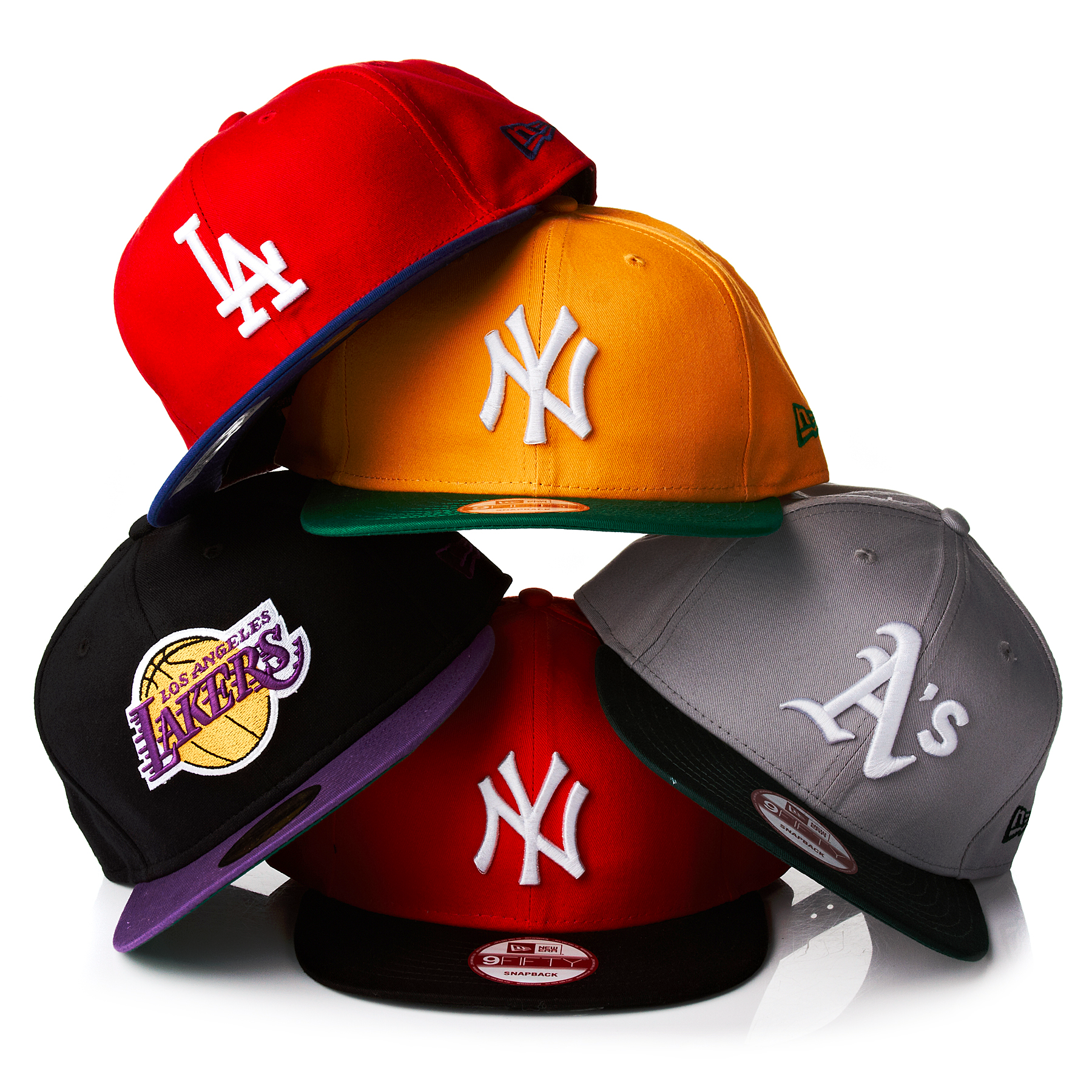 Reflexión
Que dicen la marcas y colores y estilos que llevamos de nosotros?

es importante la ropa para ti?
Warmup: Matching
A. The purple socks 
B. The brown jackets 
C. The pink sweater 
D. The Green shorts 
E. The yellow shirt 
F. The grey jacket
G. The black pants 
H. The red dresses
I. The orange shoes 
J. The blue blouse
1. La camisa amarilla
2. Los pantalones negros
3. La blusa azul
4. Los zapatos anaranjados
5. La chaqueta gris 
6. Los calcetines morados 
7. El suéter rosado 
8. Los abrigos marrones 
9. Los vestidos rojos 
10. Los pantalones cortos verdes
BIENVENIDOS A NUESTRA CLASE
Hoy es MARTES, el NUEVE de Octubre
Son las _______ y __________.
Objetivo y dol
Obj: LLWBAT express themselves in spanish using common phrases (NL1.1B)
Given 10 audio clips in spanish, 100% of llwbat to verbally express what has been said to a peer with 90% accuracy.
ANUNCIOS
PROGRESS REPORTS COMING HOME NEXT WEEK
PT CONFERENCES NEXT WEEK
PRUEBA EL JUEVES – QUIZ ON THURSDAY
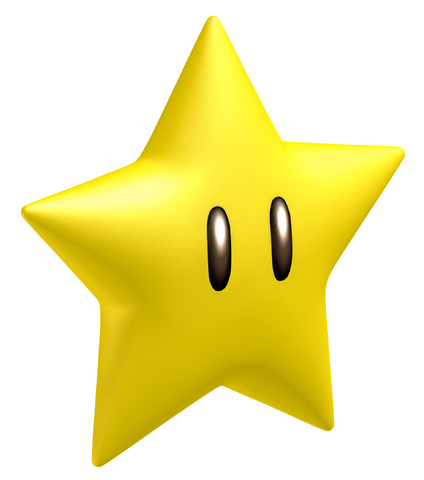 LA ESTRELLA DEL DIA
La canción del dia
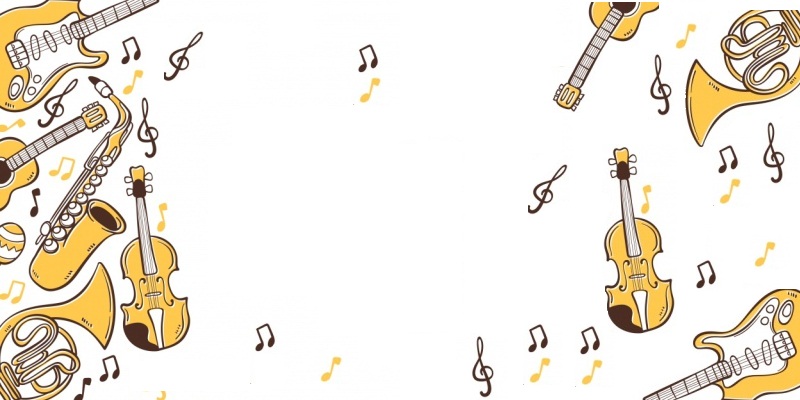 Como se llama el artista?
Como se llama la canción?

Que tipo de música es?
Reggaetón    	Norteña		bachata
     salsa		pop latino 	cumbia
	ska		merengue			banda	
                          Rock en español
Listening ComprehensionMe gustas tu!
https://www.youtube.com/watch?v=fGsQaqViiwU

Que significan las letras?
LIST 5 THINGS THAT HE LIKES
Practica!
Take 10 minutes to review the 4 lines you memorized in spanish with your shoulder partner.
Karaoke!  							 Vamos a cantar!
Escribe a un amigo nuevo!go to italki.com
Email ddealba@hsd2.org
Password  Harrison1
Hazlo ahoraQue esta mal aquí?  What’s wrong here?
La abrigo roja 

Los pantalones azuls 

los chaquetas gris 

Los zapatos morada 
Objetivo y dol
Obj: llwbat write in spanish about likes, clothing, color and activites (NL1.1B)
Dol: given a 5 questions about likes, clothing, color and activites, 100% of llw respond in spanish with 80% accuracy.
ANUNCIOS
Quiz tomorrow laptops and notes
Meet in orange computer lab viernes
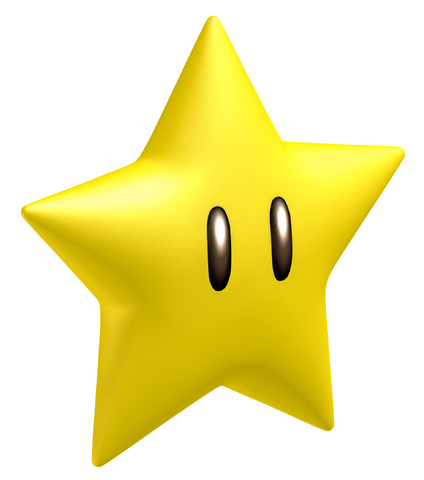 LA ESTRELLA DEL DIA
La canción del dia
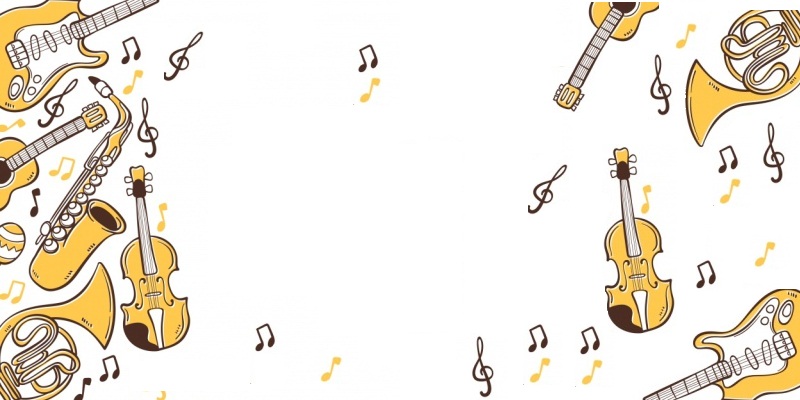 Como se llama el artista?
Como se llama la canción?

Que tipo de música es?
Reggaetón    	Norteña		bachata
     salsa		pop latino 	cumbia
	ska		merengue			banda	
                          Rock en español
Saquen sus pizarras por favor 
escribir!
1.Que ropa llevas hoy?
2.Que ropa lleva la Señora DeAlba hoy?
3.Que ropa te gusta llevar?



Llevo – i wear
Llevas – you wear
hablar!
1.Que ropa llevas hoy?
2.Que ropa lleva la Señora DeAlba hoy?
3.Que ropa te gusta llevar?



Llevo – i wear
Llevas – you wear
Guia de estudio  - study guide
Grupo 1 – clothing and color translation
Grupo 2 – open response
Grupo 3 – gramar rules
Grupo 4 – useful phrases translation
Be prepared to come up and present your answers
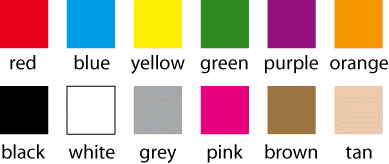 [Speaker Notes: you’ll need two fly swatters.]
TRABAJAR
CORRER
DIBUJAR
CANTAR
MONTAR EN BICICLETA
PATINAR
PRACTICAR DEPORTES
USAR LA COMPUTADORA
BAILAR
ESCRIBIR
JUGAR VIDEOJUEGOS
IR A LA ESCUELA
LEER REVISTAS
IR DE COMPRAS
VER PELICULAS
MONTAR EN PATINETA
ESTUDIAR
ESQUIAR
TOCAR LA GUITARRA
CAMISA
ZAPATOS
ME GUSTA
ABRIGO
GORRA
CACHUCHA
GUANTES
PLAYERA
SOMBRERO
CAMISETA
CHAQUETA
QUE TE GUSTA HACER
SUETER
SUDADERA
TRAJE DE BAñO
JEANS
VERDE
AZUL
NUEVO
CALCETINES
VESTIDO
LLEVAR
LLEVAS
TE GUSTA
LLEVO
DOL    (sí, hazlo en español)
State two activities you dislike using ‘Ni,Ni’
In a full sentence, describe the clothes you are wearing.
What is something you like to do more thatn something else (use más que)?
What are two things you really like (use ‘y’ and ‘mucho’)?
What do you like to wear (respond in a full sentence using llevar)?
kahoot
https://create.kahoot.it/details/la-ropa-y-los-colores/67ae3331-3122-4095-b7de-eca6cbfd7e91
La canción del dia
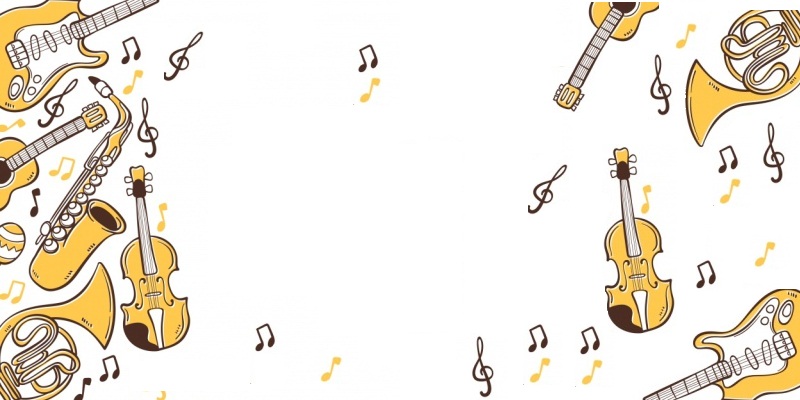 Como se llama el artista?
Como se llama la canción?

Que tipo de música es?
Reggaetón    	Norteña		bachata
     salsa		pop latino 	cumbia
	ska		merengue			banda	
                          Rock en español
BIENVENIDOS A NUESTRA CLASE
Hoy es jueves, el nueve de Octubre
Son las _______ y __________.
Objetivo y dol
Obj: llwbat write in spanish about likes, clothing, color and activites (NL1.1B)
Dol: given a quiz about likes, clothing, color and activites, 100% of llw respond in spanish with 80% accuracy.
ANUNCIOS
DO NOT Meet in orange computer lab mañana
BRING YOUR LAPTOP INSTEAD AND EAR BUD MICROPHONES
Go to canvasspa 1Quizzesenter code: tegustaraise your hand if you need a paper version
Warmup Reading comprehension – summarize in the following en ingles
Hola!
Me llamo catalina y a mi me gusta la ropa nueva!  A mi mama y yo nos gusta ir de compras a jcpenny. Me gusta llevar tenis de adidas todos los días. Me gusta bailar y cantar, pero no me gusta ni practicar deportes ni correr. Y a ti? Que te gusta?
Nos vemos!
BIENVENIDOS A NUESTRA CLASE
Hoy es viernes, el once de Octubre
Son las _______ y __________.
Objetivo y dol
Obj: LLWBAT express themselves in spanish using common phrases (NL1.1B)
Given 10 audio clips in spanish, 100% of llwbat to verbally express what has been said to a peer with 90% accuracy.
ANUNCIOS
PROGRESS REPORTS COMING HOME NEXT WEEK
PT CONFERENCES NEXT WEEK
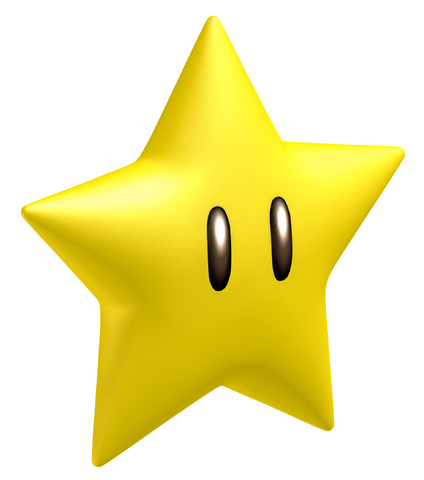 LA ESTRELLA DEL DIA
La canción del dia
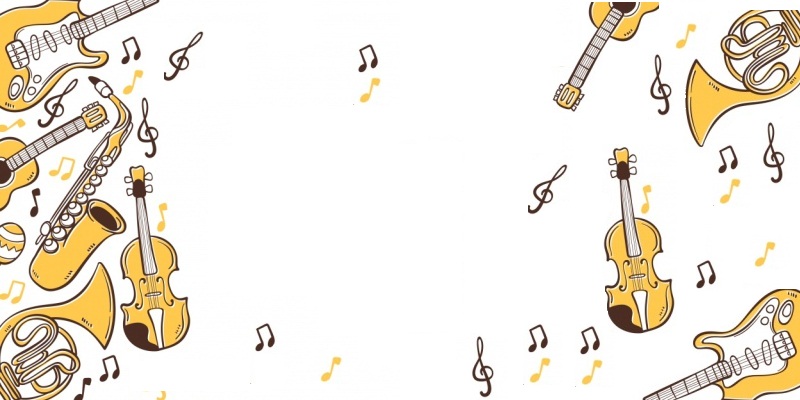 Como se llama el artista?
Como se llama la canción?

Que tipo de música es?
Reggaetón    	Norteña		bachata
     salsa		pop latino 	cumbia
	ska		merengue			banda	
                          Rock en español
Escucha y repite por favor
https://m.youtube.com/watch?v=8E0XIF2uJCQ
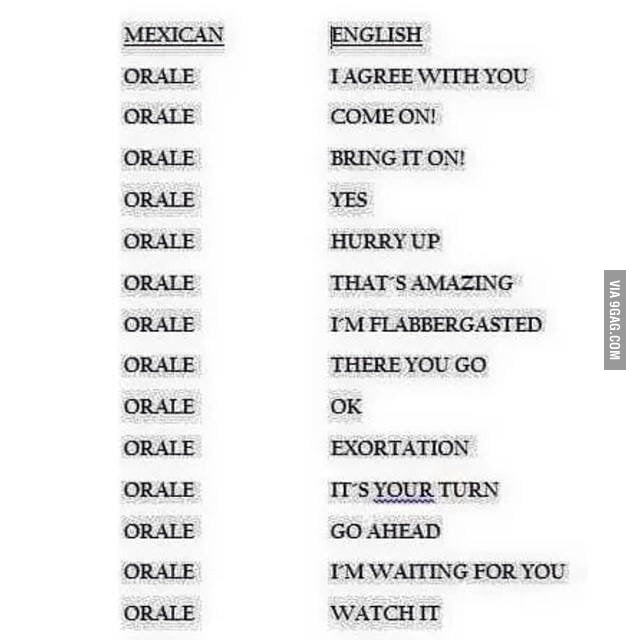 Online chat for language learners
Escribe a un amigo nuevo!go to italki.com
Create your own account – confirm your email
Click community  Find a language partner
Search: Spanish 	Learning: english
**Block messages from trolls- do not share your snap, phone or skype**
Pronunciación - repaso
Bailar
Morado
Hacer
Calcetines
Amarillo
Llamas
tampoco
Y
A
Que?
Alvarado
Berrelleza
DeAlba
Santiago
burgos
leer outloud – record yourself!
In the lower left corner of your screen, click the circle and search for recorder
Read the paragraph on page _____ of Realidades outloud and record yourself
LISTEN! How did you do? 
Read it & record it again! Did you do better?
Click the share button and send it to ddealba@hsd2.org. Subj:your name/period
Escribe una carta – write a letter
Hola otra vez!
Gracias por responderme. A mi me gusta el futbol tambien. Te gusta escuchar bad bunny… Interesante. Yo prefiero(i prefer) música country. 
Que tipo de ropa te gusta? Siempre(i always) llevo un sueter rojo a la escuela. El rojo es mi color favorito. Que es tu color favorito? 
Tengo un gato. Se llama spock. Tienes un animal en casa?
Hasta luego!
-Deb
Dol – que te dije? - What did I tell you?
1.
2.
3.
4.
5.
Dol – que te dije? - What did I tell you?
1. Donde están mis pantalones?
2. Me gusta tu blusa blanca.
3. Que te gusta hacer en tu tiempo libre?
4. estoy aburrido.
5. Órale!